探究科スライド
教材No.01（K2）
１．世界の課題を　　　　見つけよう（応用）
・テキストを越えてテーマを選びまとめる
自分が調べたいテーマを考えよう（K2）
STEP1
自分が調べたいテーマを考えよう！
ＳＤＧｓに関係するテーマを自分で考えよう
テキストに載っているテーマでも構いません
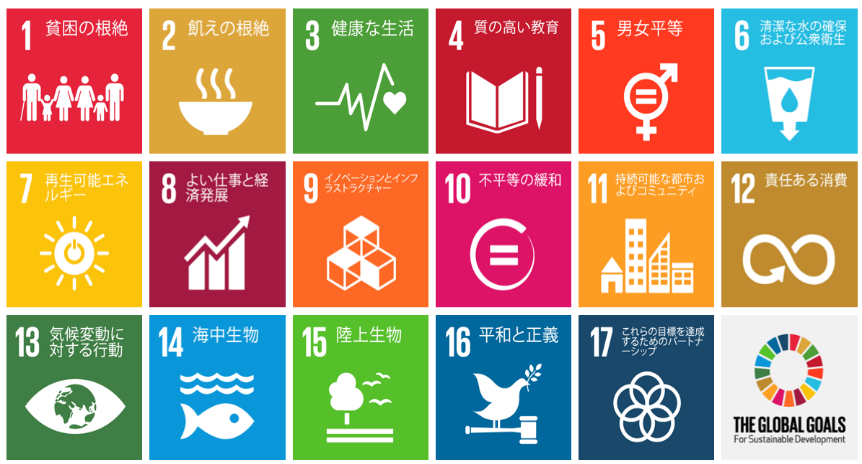 調べたいテーマがSDGsの項目のどの内容か考えて、番号を書いてください。
表題を考えよう
STEP2
調べるテーマの表題を疑問形で考えてください
　　×「○○について」　〇「なぜ・・は・・・か？」
追加で調べることを考えよう
STEP3
☞　箇条書きで３つ以上
基本はテキストの内容を分かりやすくまとめる
疑問に沿って追加で調べることを書き出す
調べたことは「情報カード」に記入しよう
　　※必ず参照元・出典を記入しよう
ポスターの構成
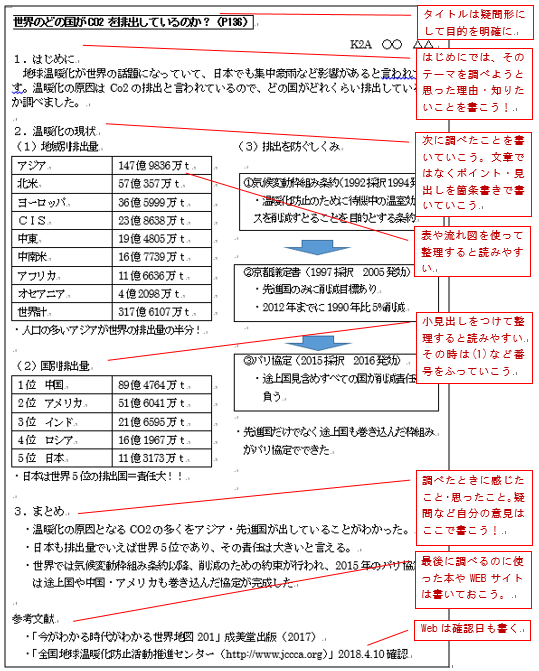 １．はじめに
　・このテーマにした理由
　・自分の問題意識
２．内容（調べたこと）
・２～３の項目を立てて書く
・調べた客観的事実を書く
・そのままではなく地図・表・流れ図など一目でわかりやすく書く
・文章ではなく箇条書きで書く
・ここでは自分の意見は書かない
３．考察とまとめ（自分の意見）
・調べたことからわかるたことを箇条書きで書く
・問題意識の答えを書く
設計図を書こう
STEP1
「１．はじめに」を考えよう（箇条書きで）
　・気になった理由
　・自分の問題式
STEP2
本文の項目建てを考えよう
(例)・難民選手団について
　　　・歴史　・構成　・今後
STEP3
調べたことを情報カードにメモする
・テキストから　・本から　・Ｗｅｂから
ポスターを作ろう！
STEP4
ポスターはＢ２サイズです
　（図表は印刷して貼ってもかまいません。）
今日やること
作業
設計図に沿って調べる（3時間中の1回目）
ＩＰａｄを使って
メディアルームを使って
調べたことを情報カードにメモする
どこから（参照）を忘れずに記入する
書けるところから画用紙に清書する
画用紙に表やグラフを貼りつけてもよい
書き方はプリントＮｏ．１に書いてあるとおり
あと２回で完成できるように時間配分を
今日やること
作業
設計図に沿って調べる（３時間中の２回目）
ＩＰａｄを使って
メディアルームを使って
調べたことを情報カードにメモする
どこから（参照）を忘れずに記入する
書けるところから画用紙に清書する
画用紙に表やグラフを貼りつけてもよい
書き方はプリントＮｏ．１に書いてあるとおり
あと１回で完成できるように時間配分を！
情報カードを本日いったん提出してください
やること（今日で完成）
作業
画用紙に清書する
画用紙に表やグラフを貼りつけてもよい
書き方はプリントＮｏ．１に書いてあるとおり
情報カードに話すことをメモする
ポスターには箇条書きや表など話す見出しを書くとよい

次回のイメージ
ポスターを掲示してそれについて説明する（３～５分）
・本日ポスター提出
・間に合わない人は５月２６日（金）まで